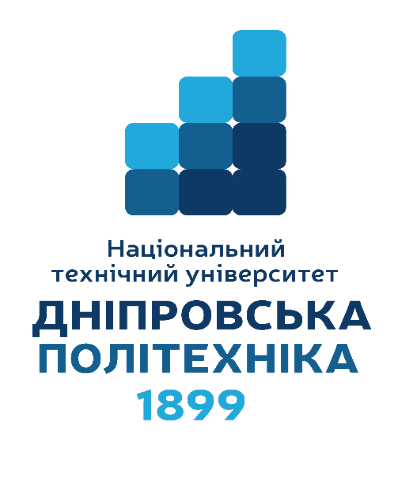 Навчальна дисципліна «Професійна кар’єра маркетолога»
Галузь знань : 
05 Соціальні та поведінкові науки
07 Управління та адміністрування
Для спеціальностей:
051 Економіка 
071 Облік і оподаткування 
072 Фінанси, банківська справа та страхування 
075 Маркетинг
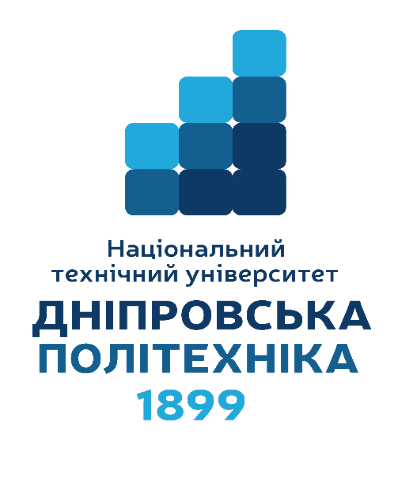 Навчальна дисципліна «Професійна кар’єра маркетолога»
Загальний обсяг:  
4 кредити ЄКТС (120 годин)
Форма підсумкового контролю: 
диференційований залік
Термін викладання: 
1-й семестр, 1,2 чверті
4 год./тиждень (13 тижн. = 11+2)
Мова викладання - українська
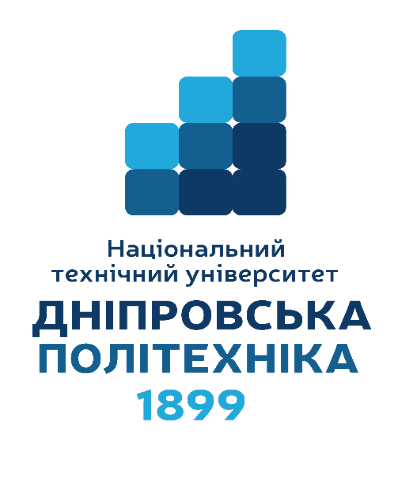 Навчальна дисципліна «Професійна кар’єра маркетолога»
Метою викладання навчальної дисципліни «Професійна кар’єра маркетолога» є надбання здобувачами ВО таких відповідних прикладних компетенцій, які дозволятимуть ним:
визначити мету та принципи власної відданості обраній професії,
окреслити цілі професійного кар’єрного росту,
сформувати стратегічний план особистого розвитку, як професійного маркетолога,
вміти реалізувати цей план в особистому житті та
управляти подальшим власним стратегічним розвитком як професійного маркетолога
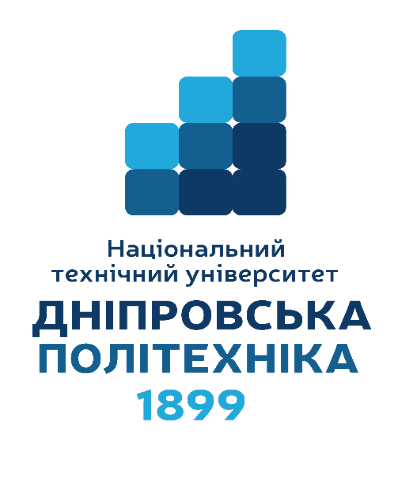 Навчальна дисципліна
 «Професійна кар’єра маркетолога»
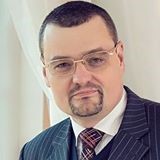 Викладач: 
к.е.н., доцент Яцентюк Станіслав Васильович
Тема дисертаційної роботи  (захіст 2015 року): «Організаційно - економічний механізм формування та розвитку брендів продукції промислового підприємства». 
 Фахівець-практик з бренд-менеджменту та керівництва маркетингом підприємств та їх маркетинговими підрозділами в FMCG & B2B сферах бізнесу на посадах
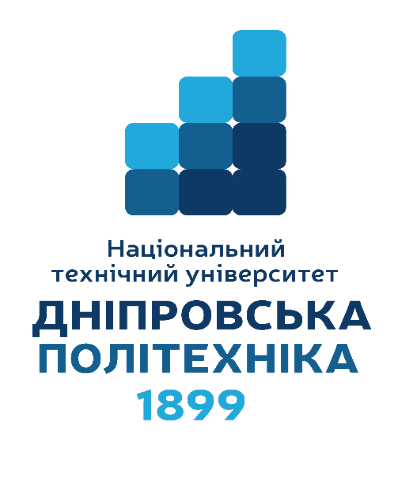 Навчальна дисципліна «Професійна кар’єра маркетолога»
Директора з маркетингу: 
«ТД «Маркет Групп»» (корпорація «Логос»); 
Кондитерська фабрика «КВІТЕНЬ» (корпорація «АТБ»); 
ТОВ «Марком» / ТОВ «СНЕК ЕКСПОРТ»; 
ВАТ «PEREKOP bromine» (корпорація «ОЛЬВІЯ»); 
Начальника відділу маркетингу :
 ПАТ «Кондитерська фірма „СВІТОЧ” (NESTLE group); 
ТОВ «Віденська кава»), 
Комерційного директора ПІІ «УДО» – офіційного та ексклюзивного дистриб’ютора продукції компанії Procter & Gamble в Західній Україні,
Проект-менеджера та консультанта з інвестиційних проектів ТОВ «Трайдент консалтинг та інвестиції».
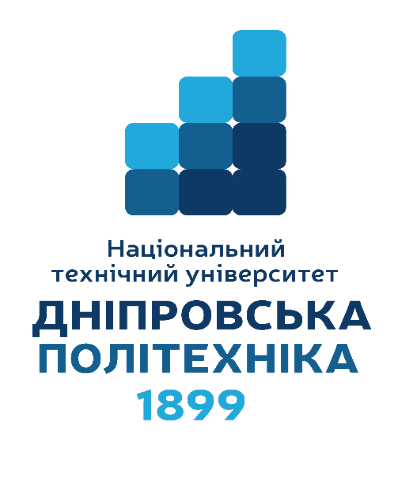 Навчальна дисципліна «Професійна кар’єра маркетолога»
Робочі матеріали з дисципліни будуть викладені на платформі Moodle в Office 365 на сторінці предмету: «ПРОФЕСІЙНА КАР’ЄРА МАРКЕТОЛОГА (Яцентюк С.В.)» за посиланням:
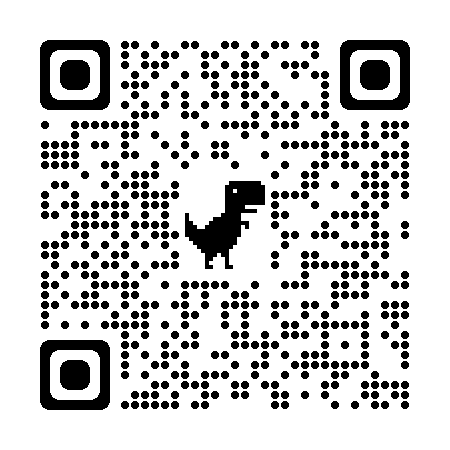 https://do.nmu.org.ua/course/view.php?id=4921
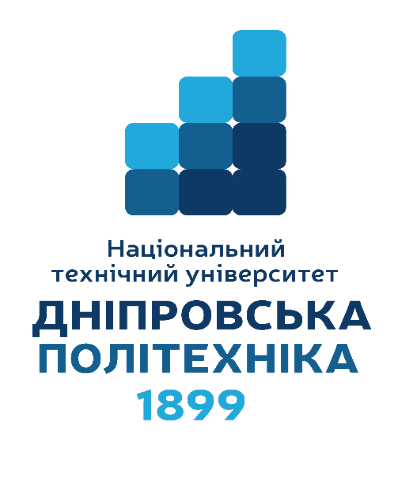 Навчальна дисципліна «Професійна кар’єра маркетолога»
Чи є у Вас питання?
Дякую за увагу!